Management of Left Heart Disease-Associated PH
Thomas Cascino, MD, MSc
Clinical Instructor 
University of Michigan 
Brighton, MI
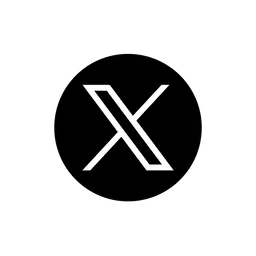 @TomCascinoMD
Overview
Adopting a staging-based treatment approach
Tailoring therapies for PH-LHD through disaggregation to implement a general treatment strategy for PH-LHD in 2024
PH-LHD, pulmonary hypertension associated with left heart disease.
Overview
Adopting a staging-based treatment approach
Tailoring therapies for PH-LHD through disaggregation to implement a general treatment strategy for PH-LHD in 2024
PH-LHD, pulmonary hypertension associated with left heart disease.
PH Impacts Mortality in Patients With LHD
40,082 VA patients
244 HFpEF patients
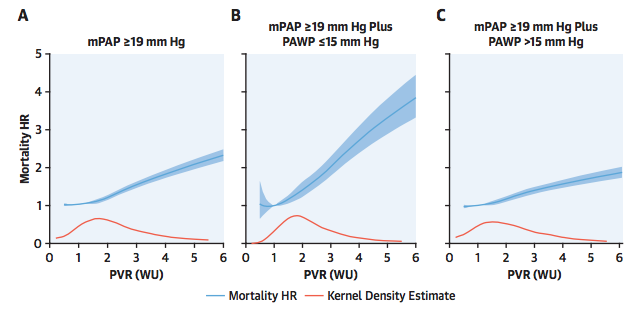 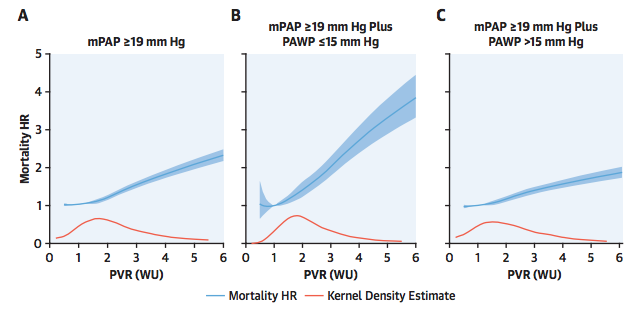 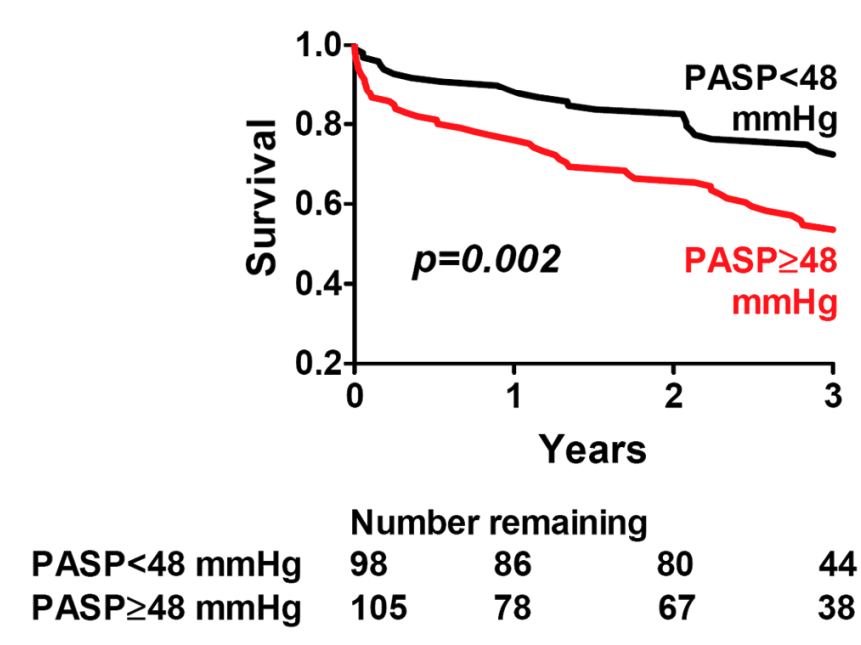 Maron BA, et al. Lancet Respir Med. 2020;8(9):873-884. Lam CSP, et al. J Am Coll Cardiol. 2009;53(13):1119-1126.
PH Associated With Left Heart Disease Is a Spectrum
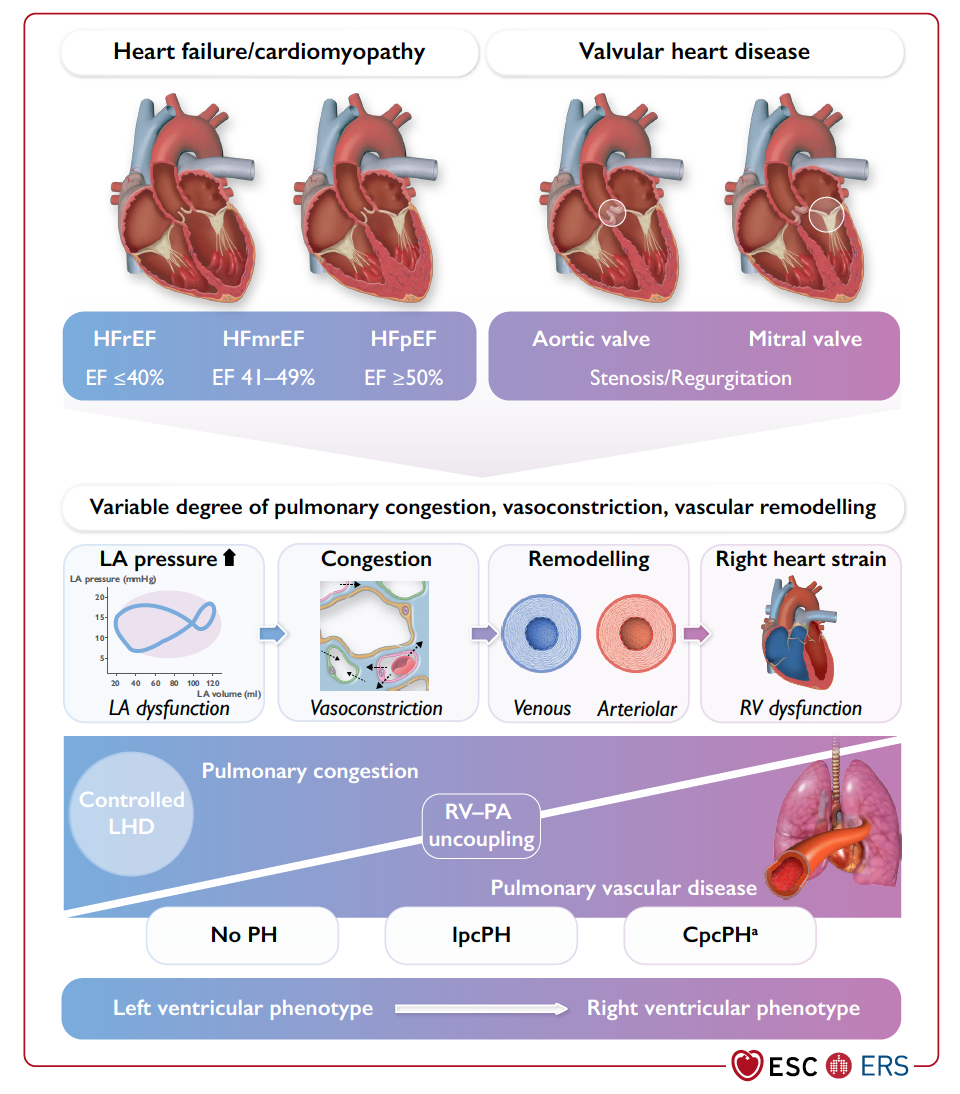 Humbert M, et al. Eur Heart J. 2022;43(38):3618-3731.
Prevention of PH-LHD Is Likely Possible
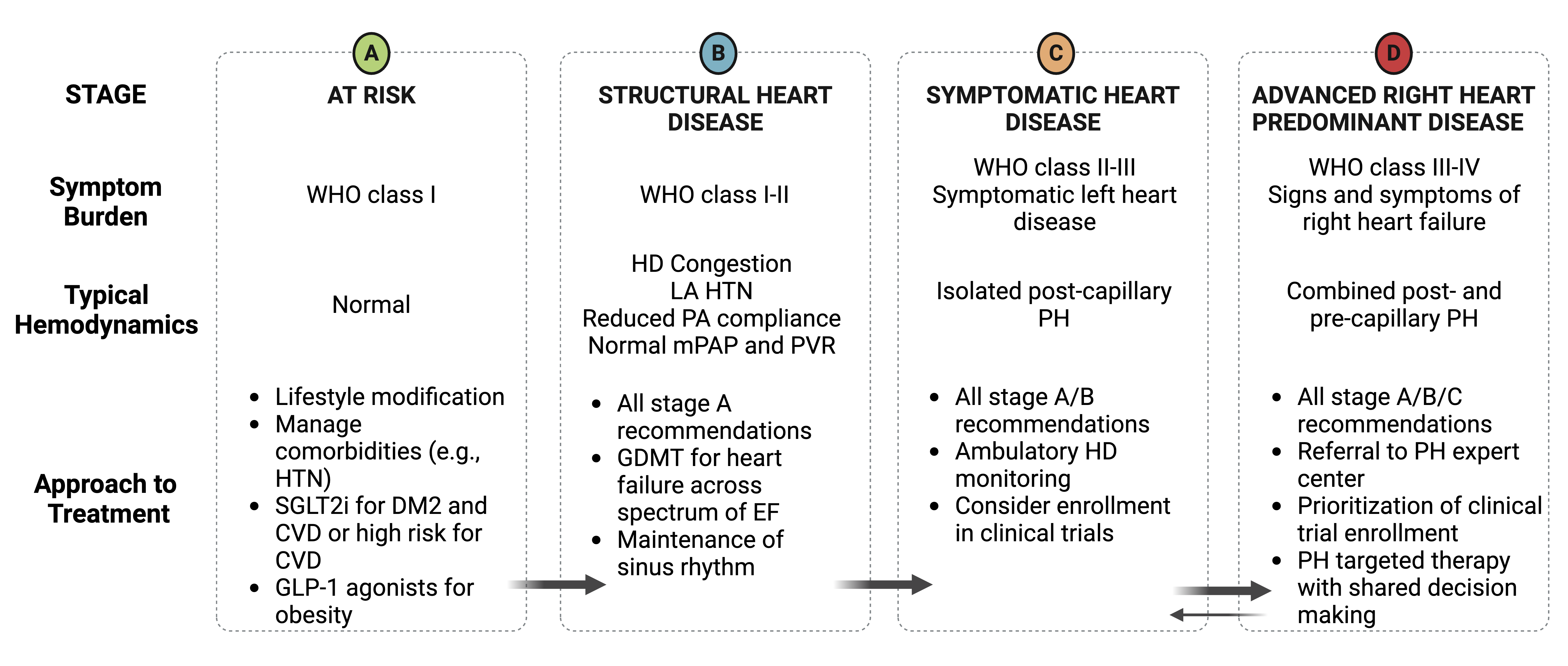 Cascino TM, et al. J Card Fail. Published online September 26, 2024. doi:10.1016/j.cardfail.2024.09.009
Key Point: We Can Prevent HF!
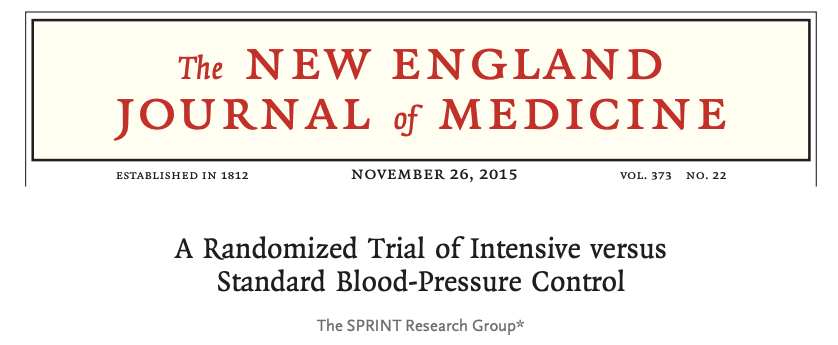 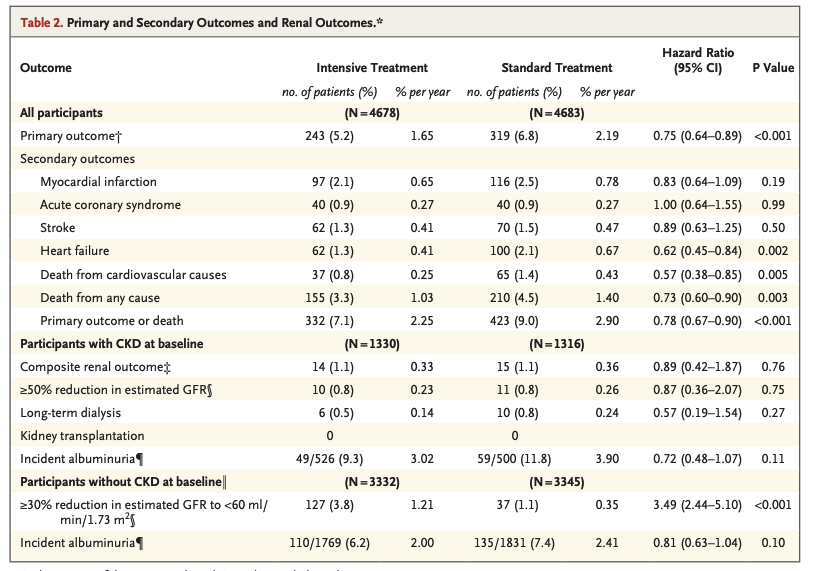 SPRINT Research Group, et al. N Engl J Med. 2015;373(22):2103-2116. Zelniker TA. Lancet. 2019;393(10166):31-39.
Key Point: We Can Prevent HF!
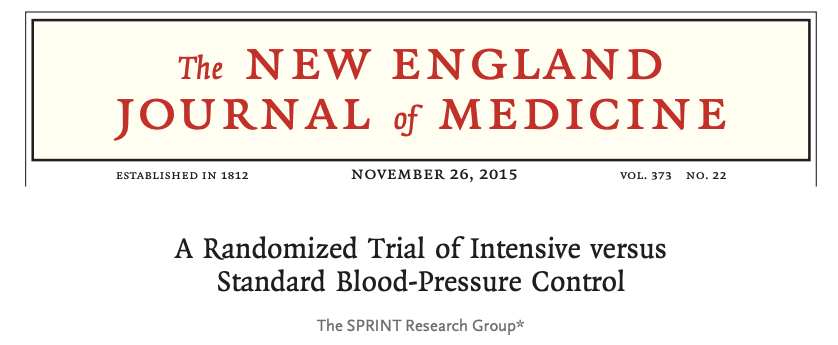 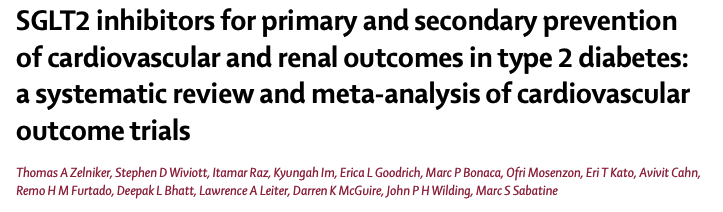 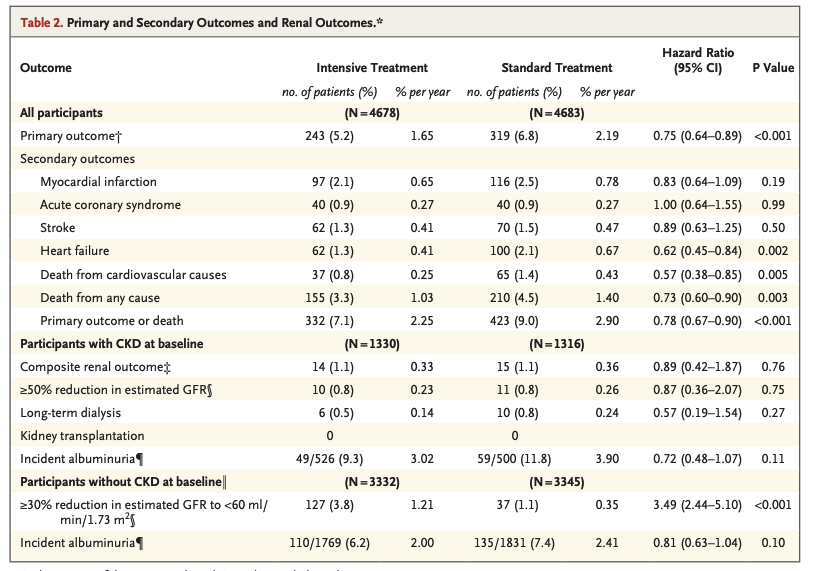 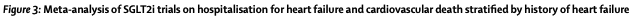 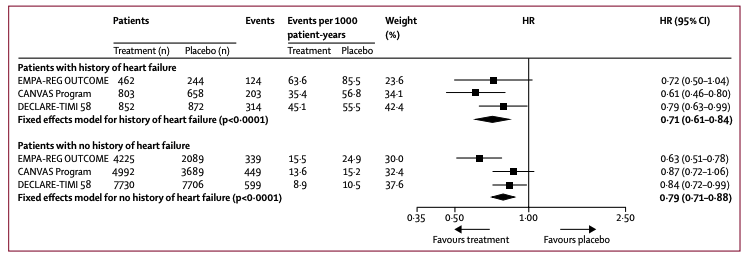 SPRINT Research Group, et al. N Engl J Med. 2015;373(22):2103-2116. Zelniker TA. Lancet. 2019;393(10166):31-39.
Treat LHD Aggressively Per Guidelines
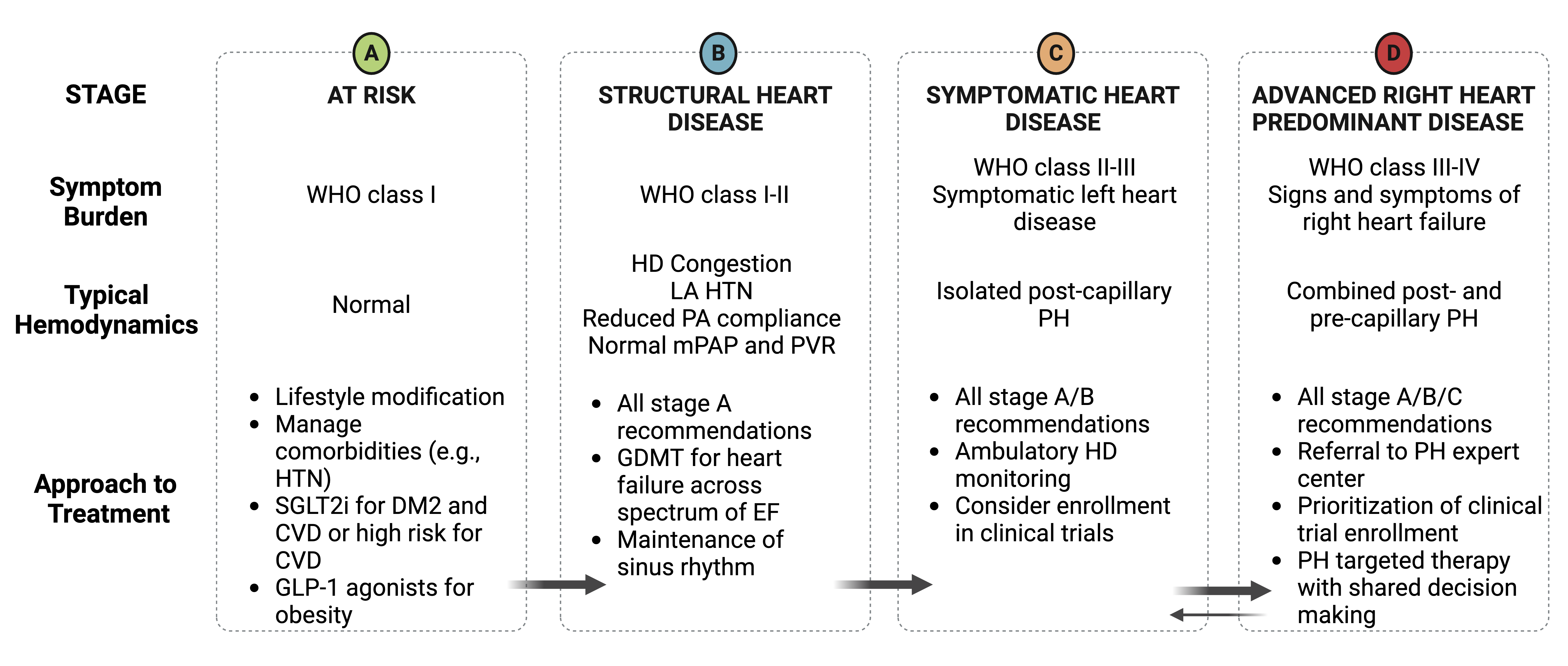 Cascino TM, et al. J Card Fail. Published online September 26, 2024. doi:10.1016/j.cardfail.2024.09.009
SGLT2i Lower mPAP Independent of Diuretics
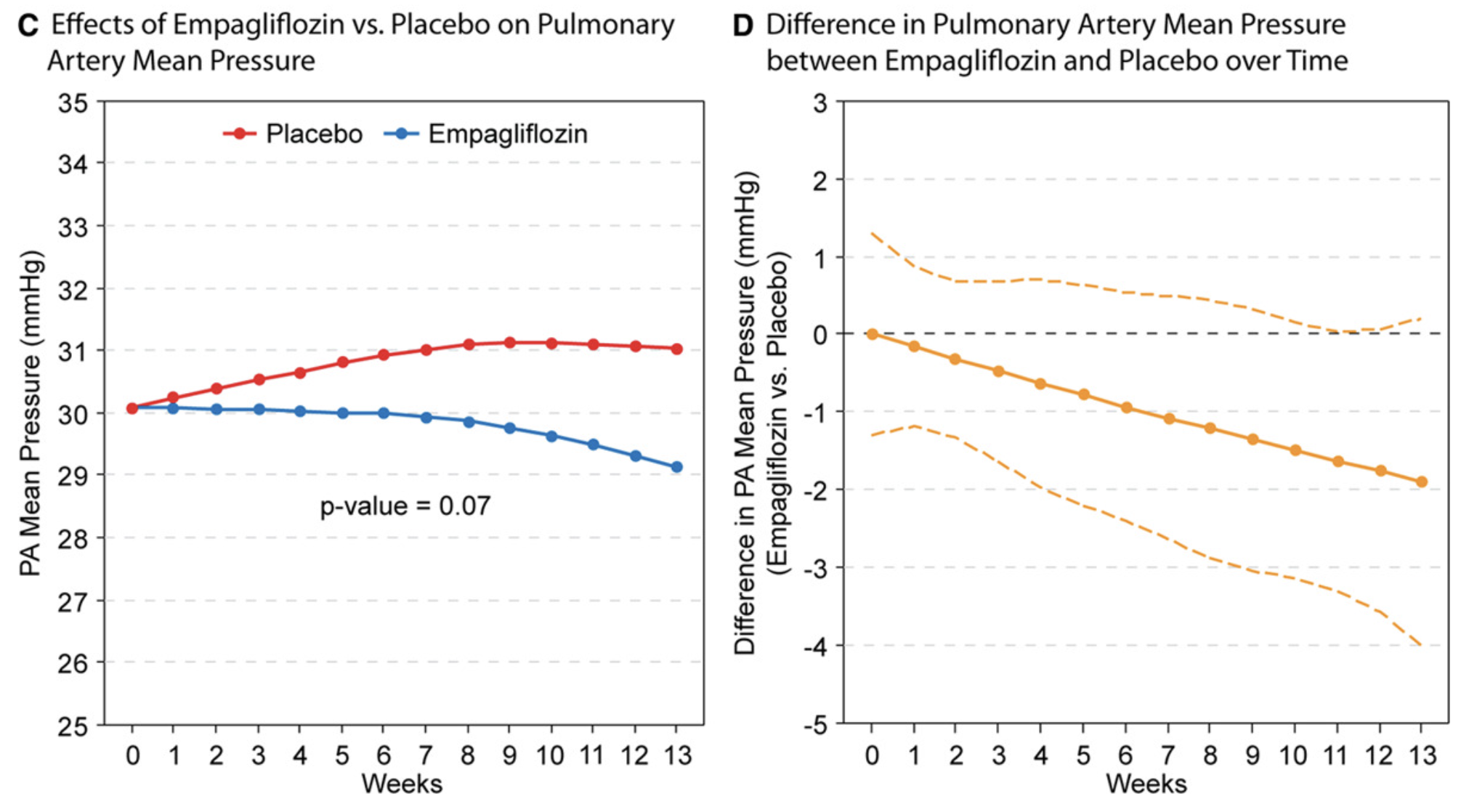 EMBRACE-HF RCT

93 patients with heart failure and implanted pulmonary artery pressure sensor randomized to empagliflozin or placebo
Nassif ME, et al. Circulation. 2021;143(17):1673-1686.
Palliative Therapy Can Be Considered for Stage D Patients
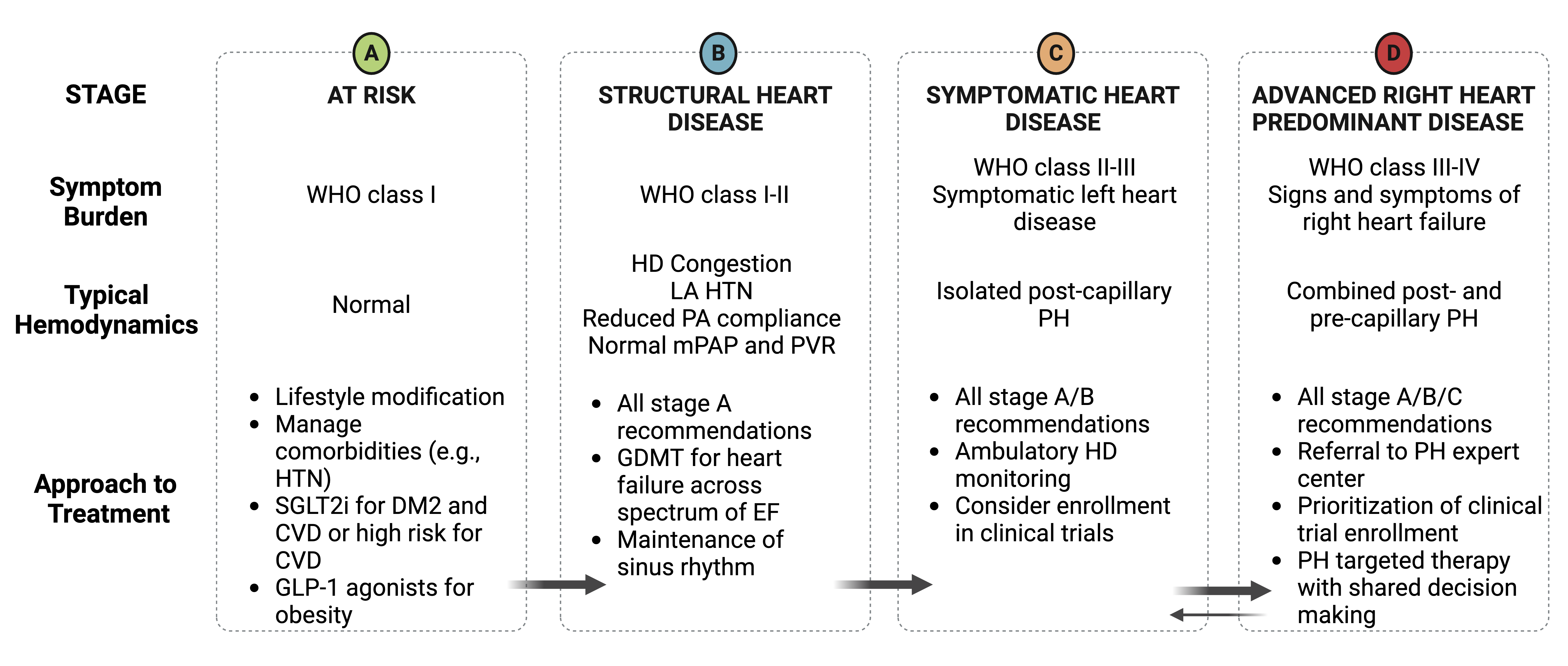 Cascino TM, et al. J Card Fail. Published online September 26, 2024. doi:10.1016/j.cardfail.2024.09.009
No FDA-Approved PAH-Specific Medications for PH-LHD!
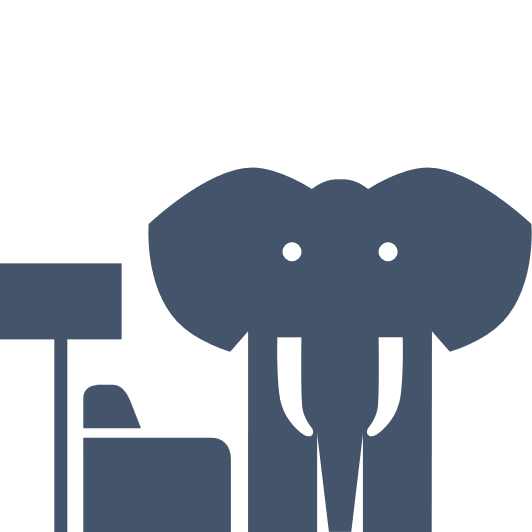 Isolated post-capillary pulmonary hypertension
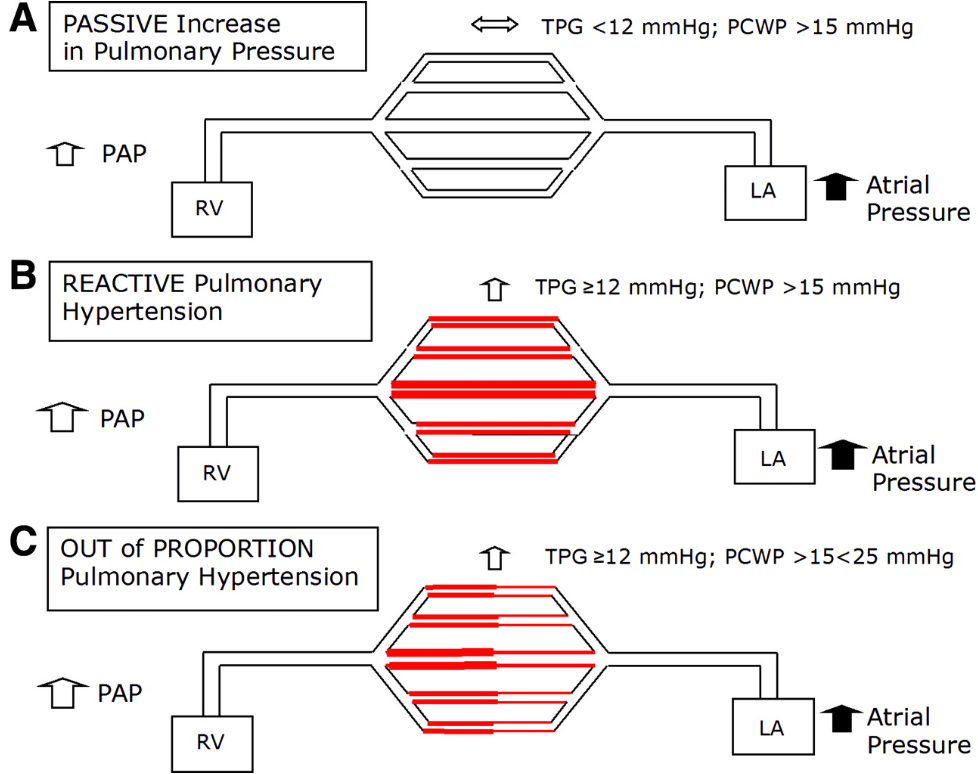 Combined post- and pre-capillary pulmonary hypertension
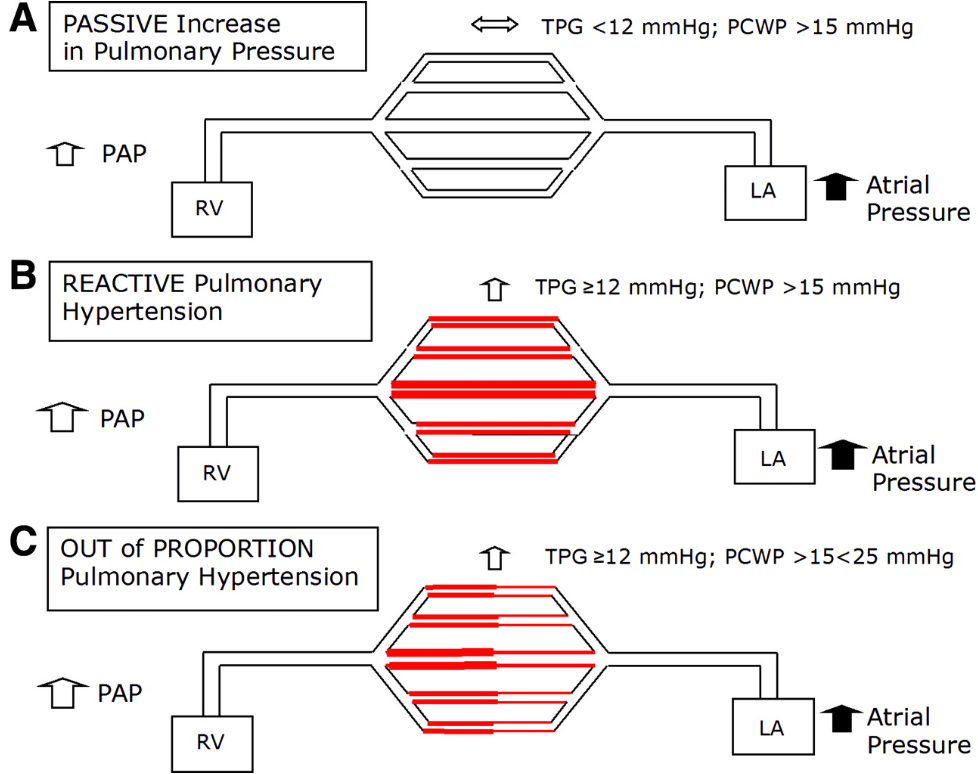 Theoretical risk of of increasing PCWP resulting in pulmonary edema
Guazzi M, Borlaug BA. Circulation. 2012;126(8):975-990.
No FDA-Approved PAH-Specific Medications for PH-LHD!
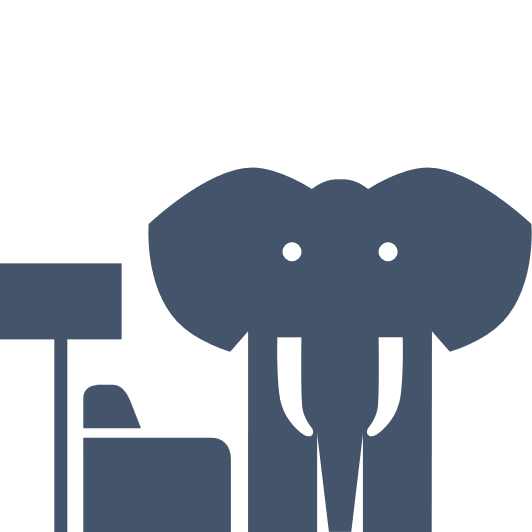 PDE5 inhibitors: 
Previously most promising; trials = mixed results
Endothelin receptor antagonists:
Multiple studies have failed to show benefit 
Prostacyclins:
FIRST trial in HF w/reduced LVEF: mortality
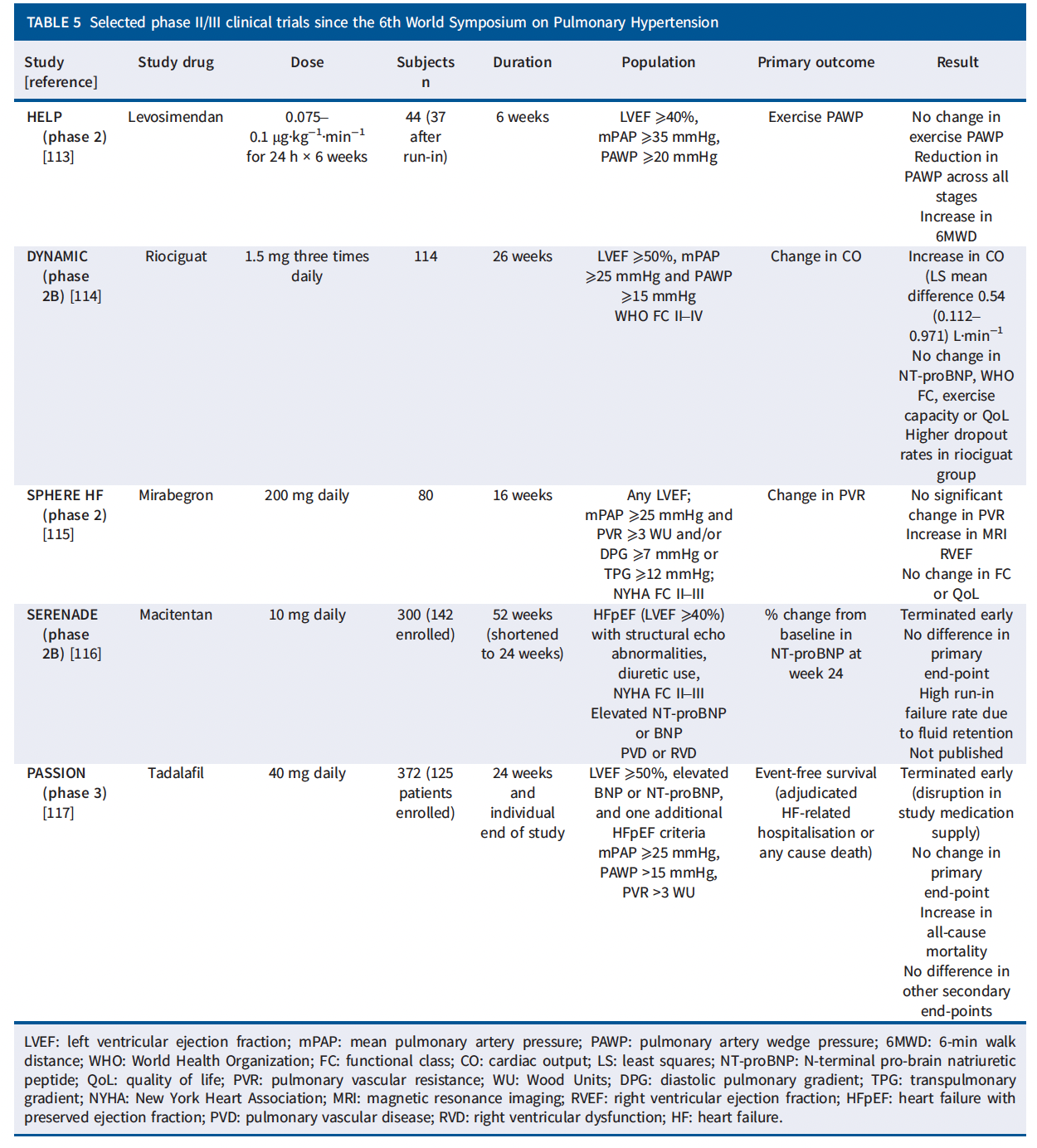 No Large Multicenter Trials That Show Benefit
PASSION RCT
Terminated early (disruption in study med)
No change in primary endpoint 
Increase in all-cause mortality
No difference in other secondary endpoints
Maron BA, et al. Eur Respir J. Published online August 29, 2024. doi:10.1183/13993003.01344-2024Hoeper MM, et al. Circulation. 2024;150(8):600-610.
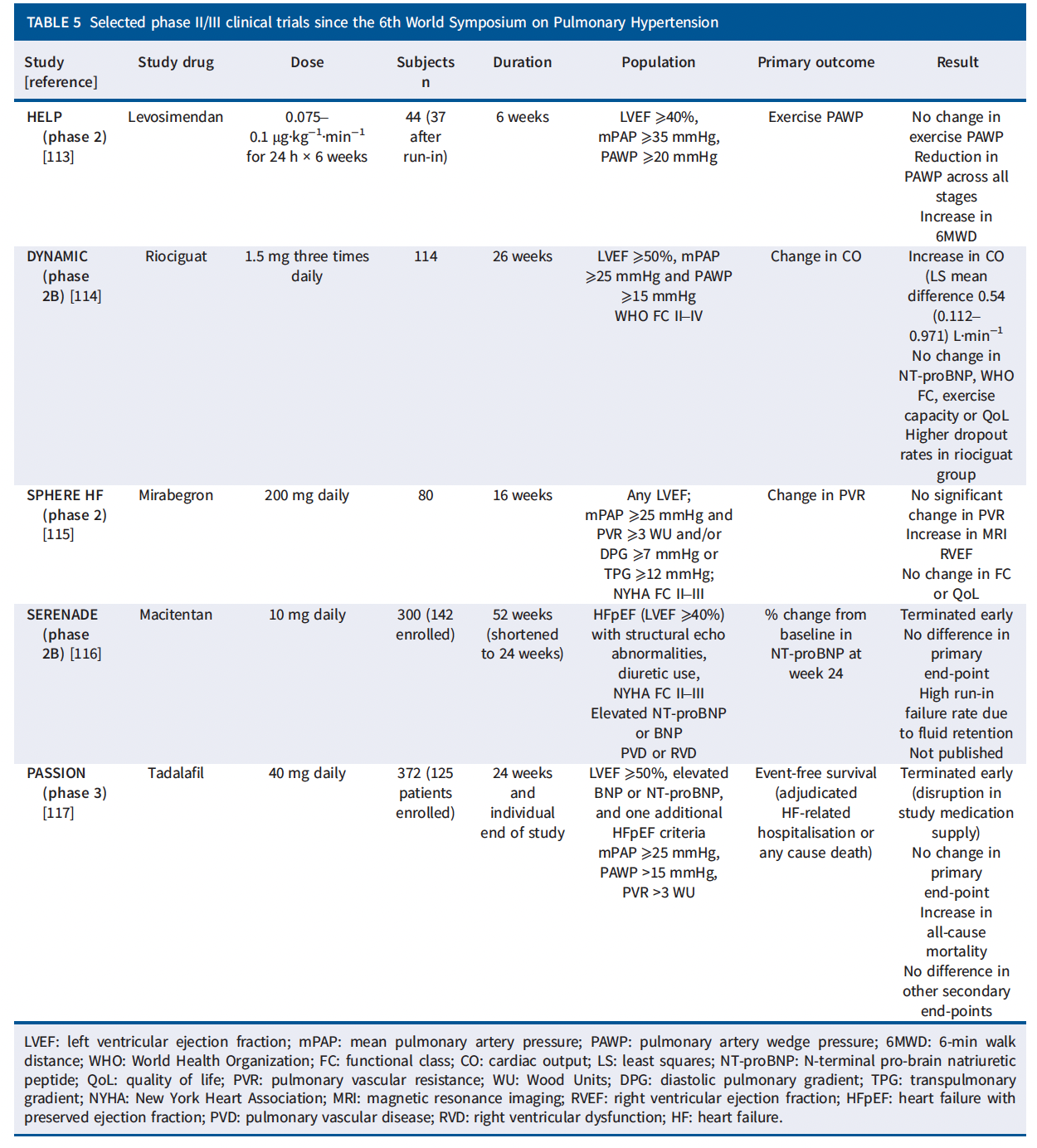 No Large Multicenter Trials That Show Benefit
PASSION RCT
Terminated early (disruption in study med)
No change in primary endpoint 
Increase in all cause mortality
No difference in other secondary endpoints
Reinforced the position that PAH-specific medications 
should NOT be used in PH-LHD!!!
Maron BA, et al. Eur Respir J. Published online August 29, 2024. doi:10.1183/13993003.01344-2024Hoeper MM, et al. Circulation. 2024;150(8):600-610.
Overview
Adopting a staging-based treatment approach
While PH-LHD is associated with increased mortality, PAH-specific medications should NOT be prescribed routinely
Tailoring therapies for PH-LHD through disaggregation to implement a general treatment strategy for PH-LHD in 2024
PH-LHD, pulmonary hypertension associated with left heart disease.
Overview
Adopting a staging-based treatment approach
While PH-LHD is associated with increased mortality, PAH-specific medications should NOT be prescribed routinely
Tailoring therapies for PH-LHD through disaggregation to implement a general treatment strategy for PH-LHD in 2024
PH-LHD, pulmonary hypertension associated with left heart disease.
Treatment of LH Disease-Associated PH
Step 1: Accurate diagnosis of etiology to PH-LHD substrate and clinical decision-making
Make sure not dealing with a “zebra”
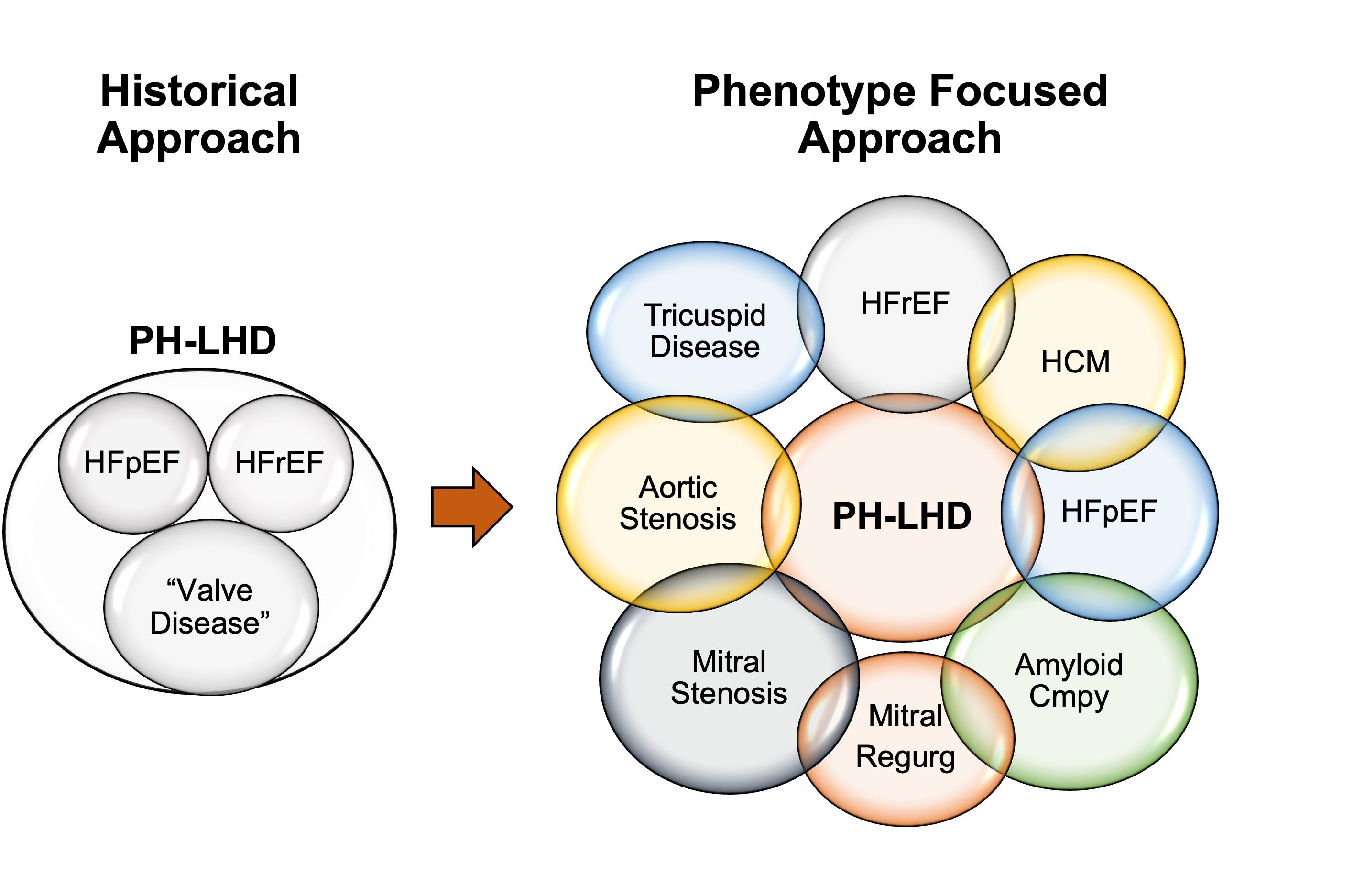 Cascino TM, et al. J Card Fail. Published online September 26, 2024. doi:10.1016/j.cardfail.2024.09.009
Treatment of LH Disease-Associated PH
Step 1: Accurate diagnosis of etiology to PH-LHD substrate and clinical decision-making
Make sure not dealing with a “zebra”
Step 2: Treat the underlying etiology of left heart disease
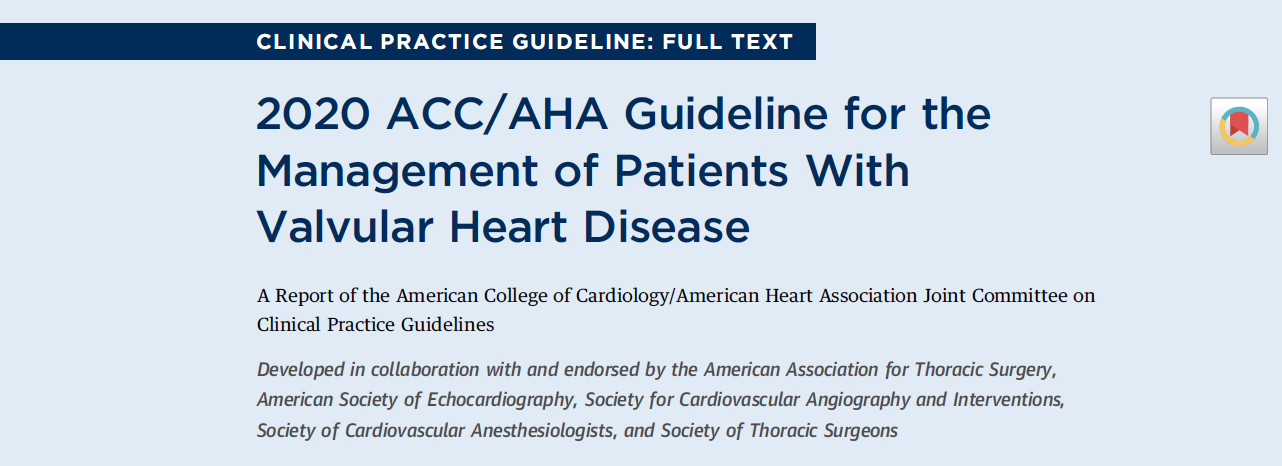 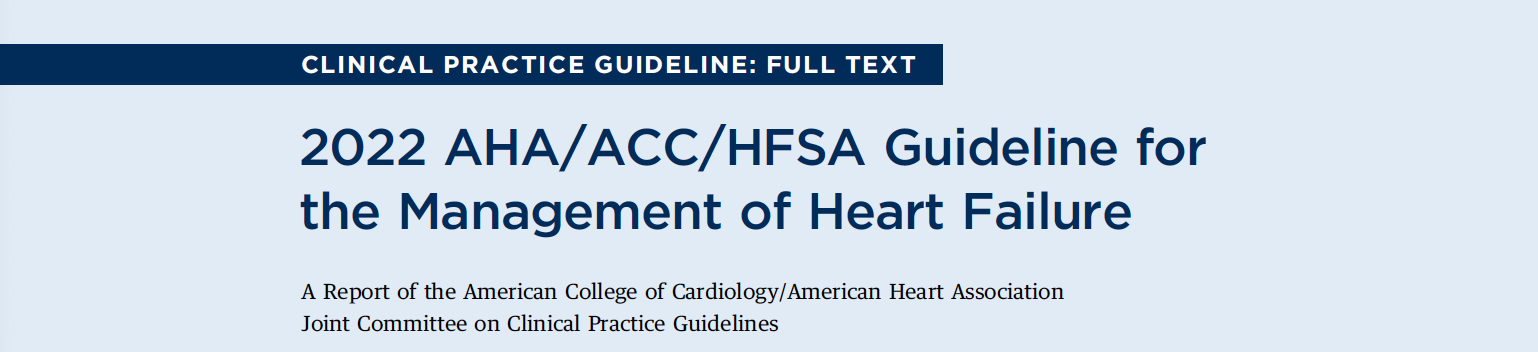 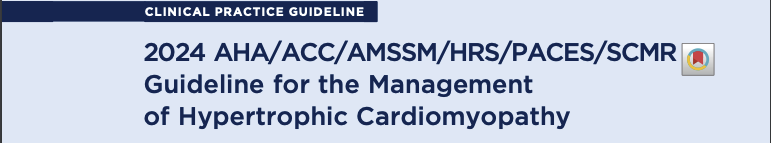 Treatment of LH Disease-Associated PH
Step 1: Accurate diagnosis of etiology to PH-LHD substrate and clinical decision-making
Make sure not dealing with a “zebra”
Step 2: Treat the underlying etiology of left heart disease
Step 3: Diuretics to optimize volume status and lower left atrial pressure
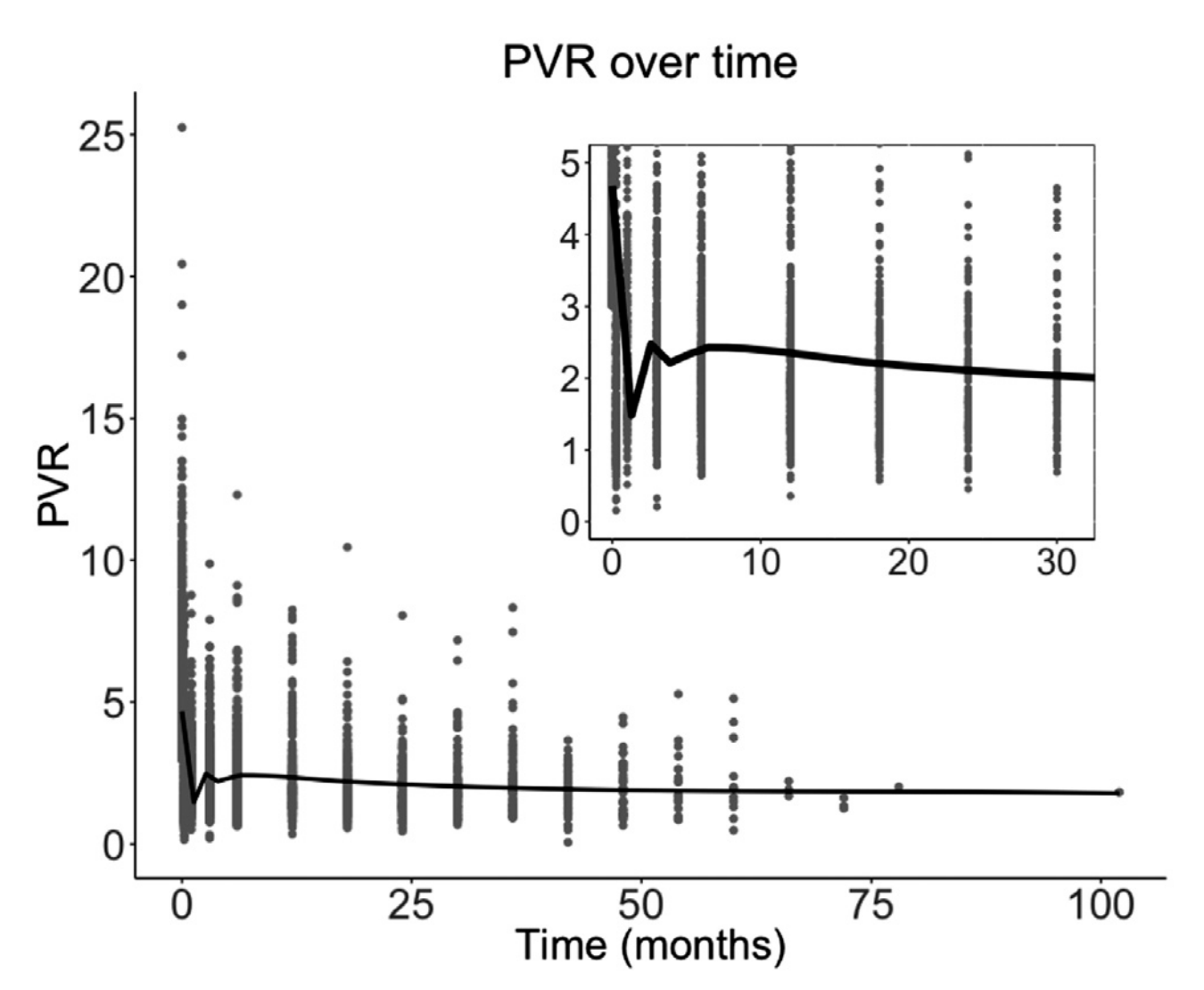 CHAMPION, GUIDE-HF and MONITOR-HF trials
1,898 patients enrolled in RCTS for pulmonary pressure-guided therapy for HF
1,581 LVAD patients in STS Intermacs Registry with PVR > 3 WU
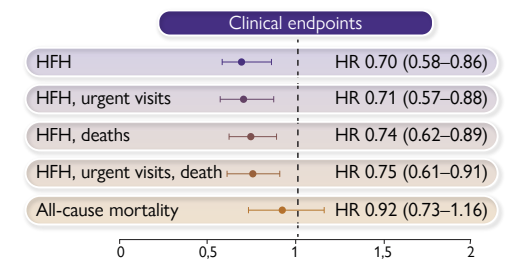 Gulati G, et al. J Card Fail. 2021;27(5):552-559. Clephas PRD, et al. Eur Heart J. 2023;44(37):3658-3668.
Treatment of LH Disease-Associated PH
Step 1: Accurate diagnosis of etiology to PH-LHD substrate and clinical decision-making
Make sure not dealing with a “zebra”
Step 2: Treat the underlying etiology of left heart disease
Step 3: Diuretics to optimize volume status and lower left atrial pressure 
Step 4: Treat comorbidities aggressively
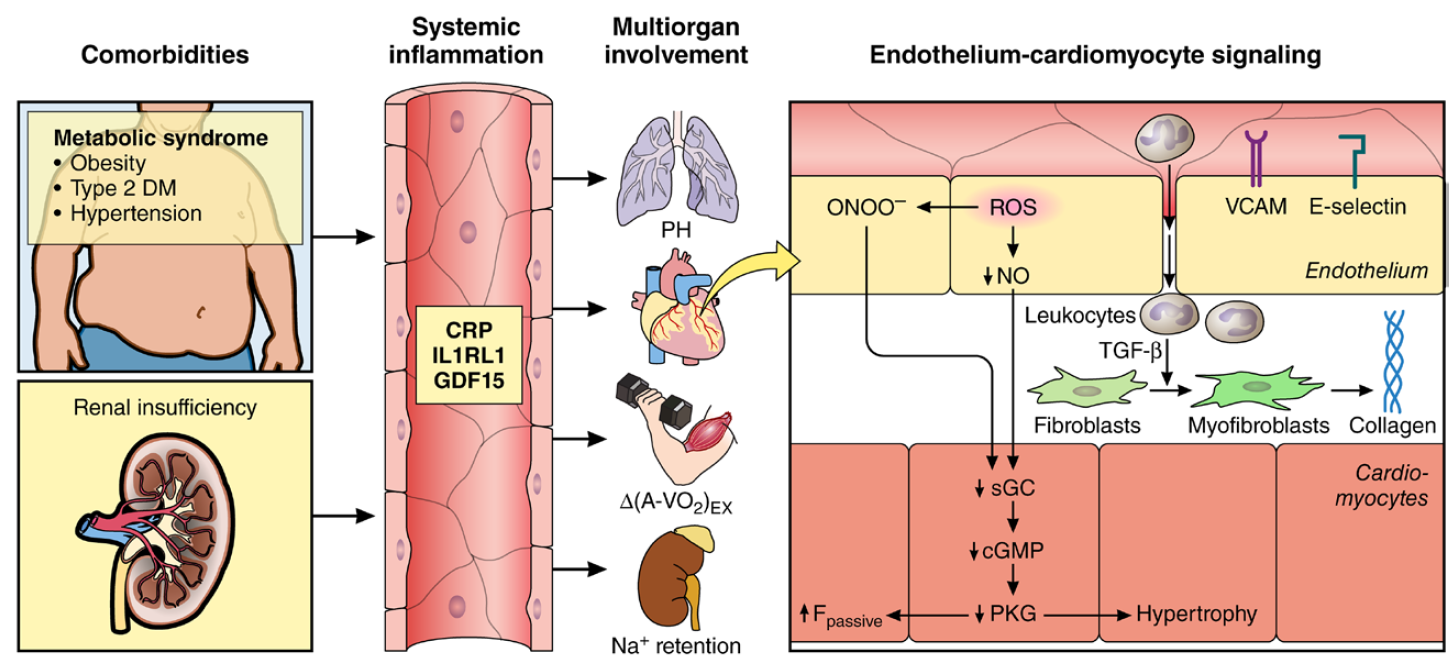 Aging
Atrial Fibrillation
Shah SJ, et al. Circulation. 2016;134(1):73-90.
Treatment of LH Disease-Associated PH
Step 1: Accurate diagnosis of etiology to PH-LHD substrate and clinical decision-making
Make sure not dealing with a “zebra”
Step 2: Treat the underlying etiology of left heart disease
Step 3: Diuretics to optimize volume status and lower left atrial pressure 
Step 4: Treat comorbidities aggressively
Step 5: Exercise training, HF education, chronic disease management programs
Step 6: Enroll in clinical trials
Summary
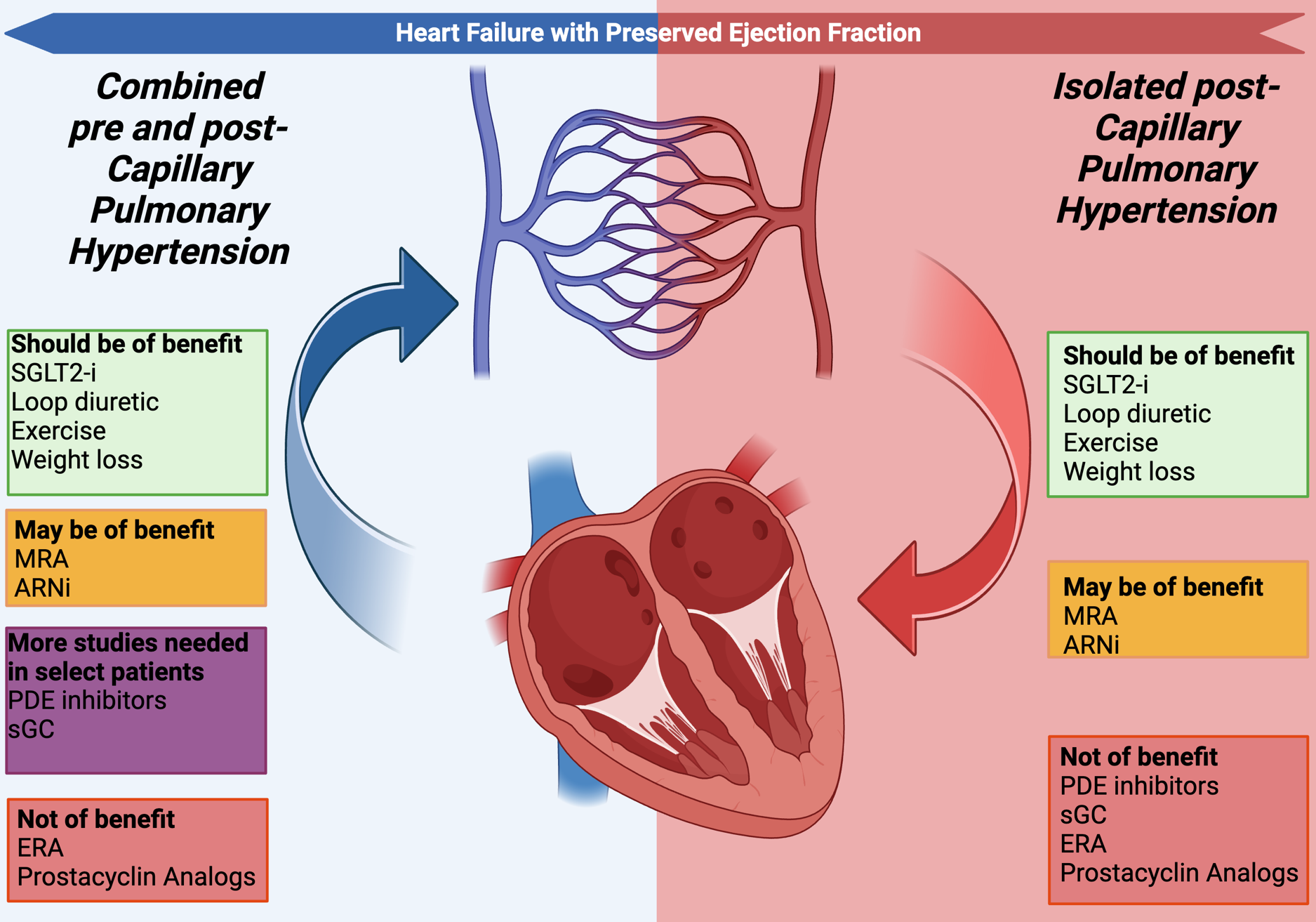 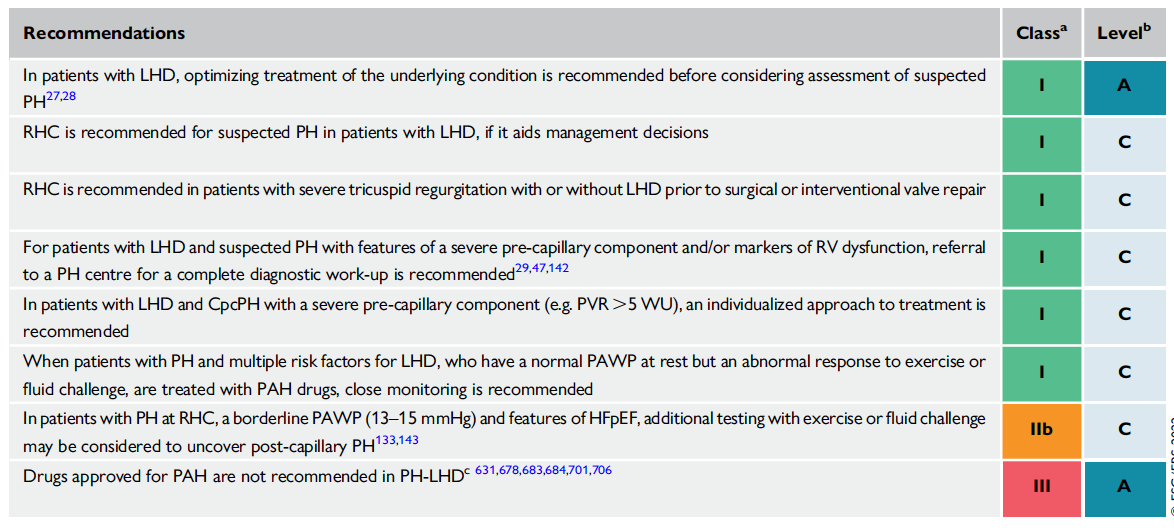 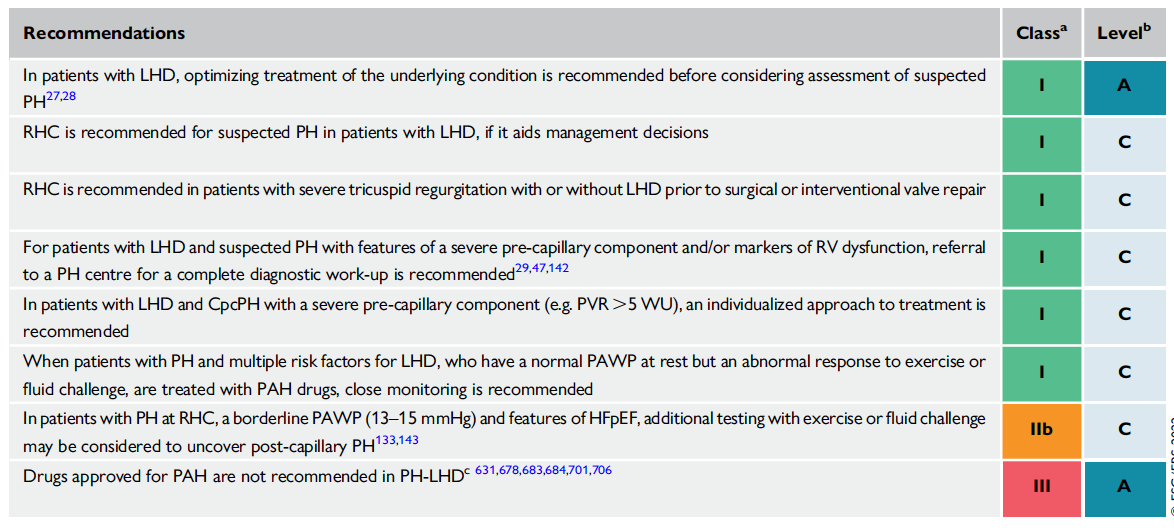 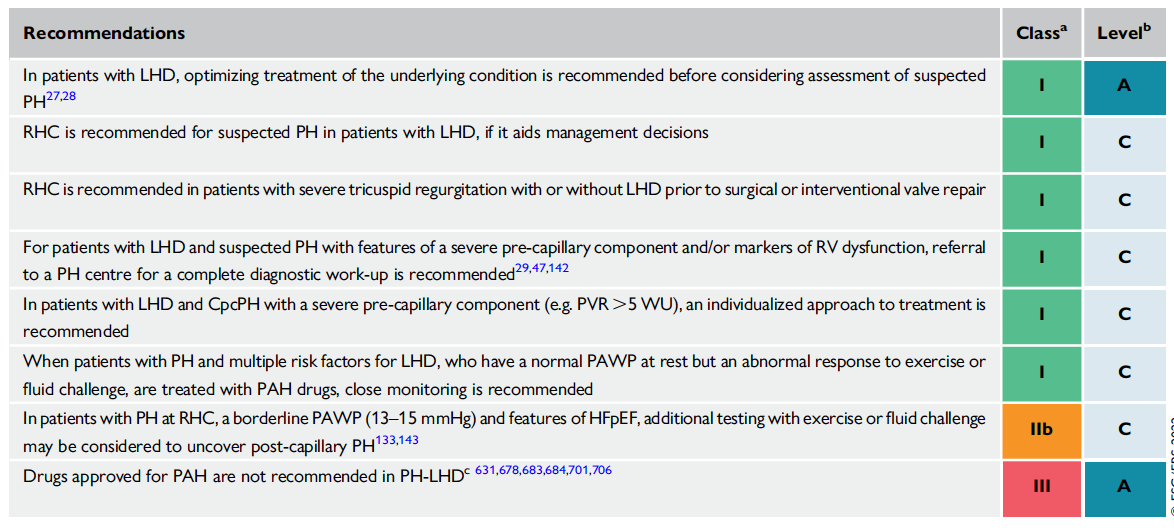 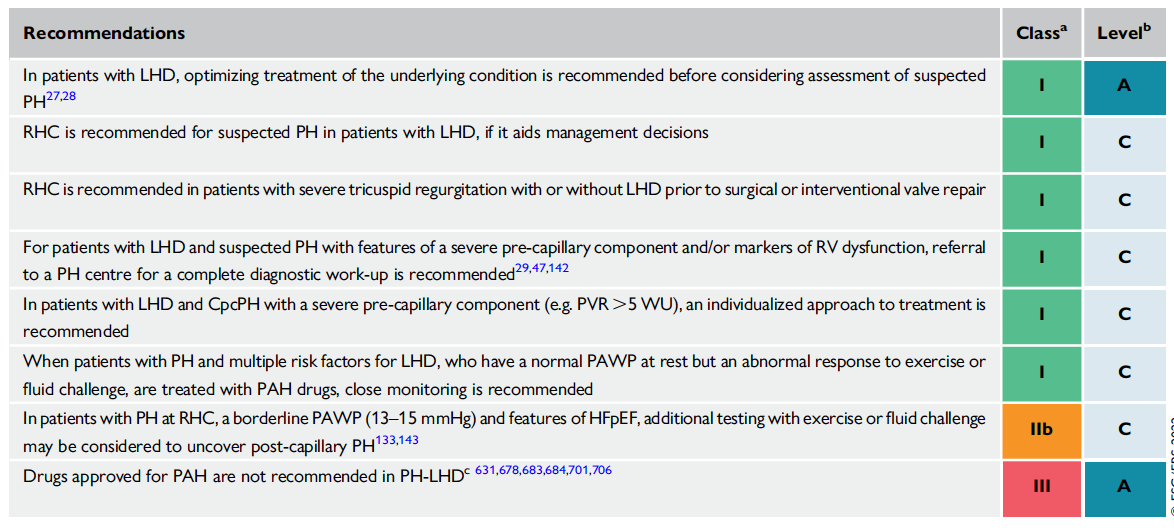 Kozaily E, et al. Curr Hypertens Rep. 2024;26(7):291-306.
Humbert M, et al. Eur Heart J. 2022;43(38):3618-3731.
Overview
Adopting a staging-based treatment approach
While PH-LHD is associated with increased mortality, PAH-specific medications should NOT be prescribed routinely

Tailoring therapies for PH-LHD through disaggregation to implement a general treatment strategy for PH-LHD in 2024
Ensure accurate diagnosis of etiology, treat the underlying cause, optimize left atrial pressure, and enroll in clinical trials
PH-LHD, pulmonary hypertension associated with left heart disease.